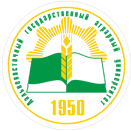 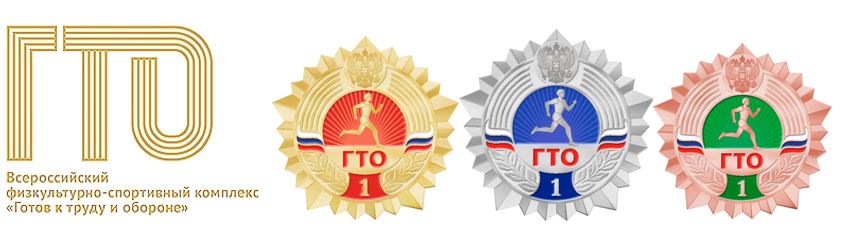 Церемония награждениястудентов и ППС, выполнивших нормативы ВФСК «Готов к труду и обороне»
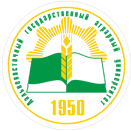 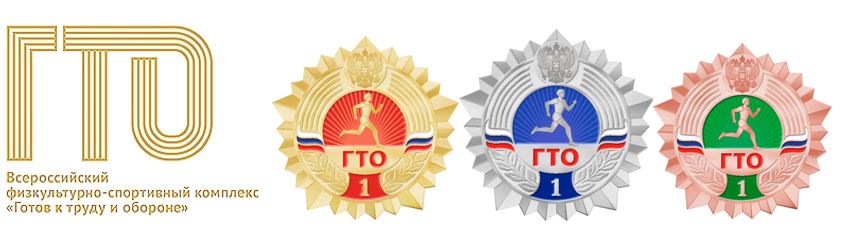 Организаторы:*Кафедра физической культуры и спорта*Студенческий спортивный центр * Администрация и служба проректора по ВРи СО *Центр тестирования по выполнению видов испытаний (тестов) нормативов ВФСК ГТО г. Благовещенска
Тестовые испытания
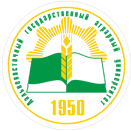 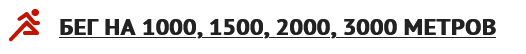 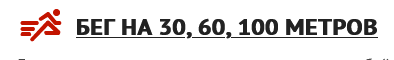 Бег  на 60 метров
Бег на 2000, 3000 метров
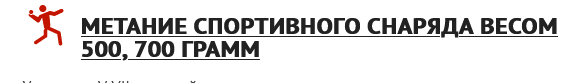 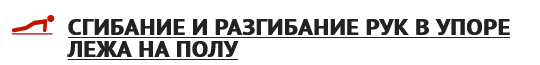 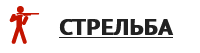 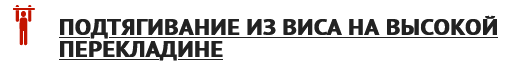 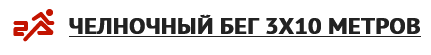 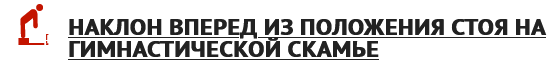 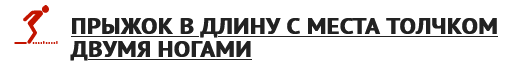 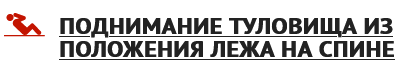 в Фестивале приняли участие 
58 студента + 1 преподаватель, из них:
выполнили нормативы  с получением значков 
ВФСК «ГТО» 44 студента+1 преподаватель
Гордость Университета- 
 Шарвадзе Р.Л.,декан ФВМЗ 
золотой знак отличия
 в выполнении нормативов ВФСК «ГТО»
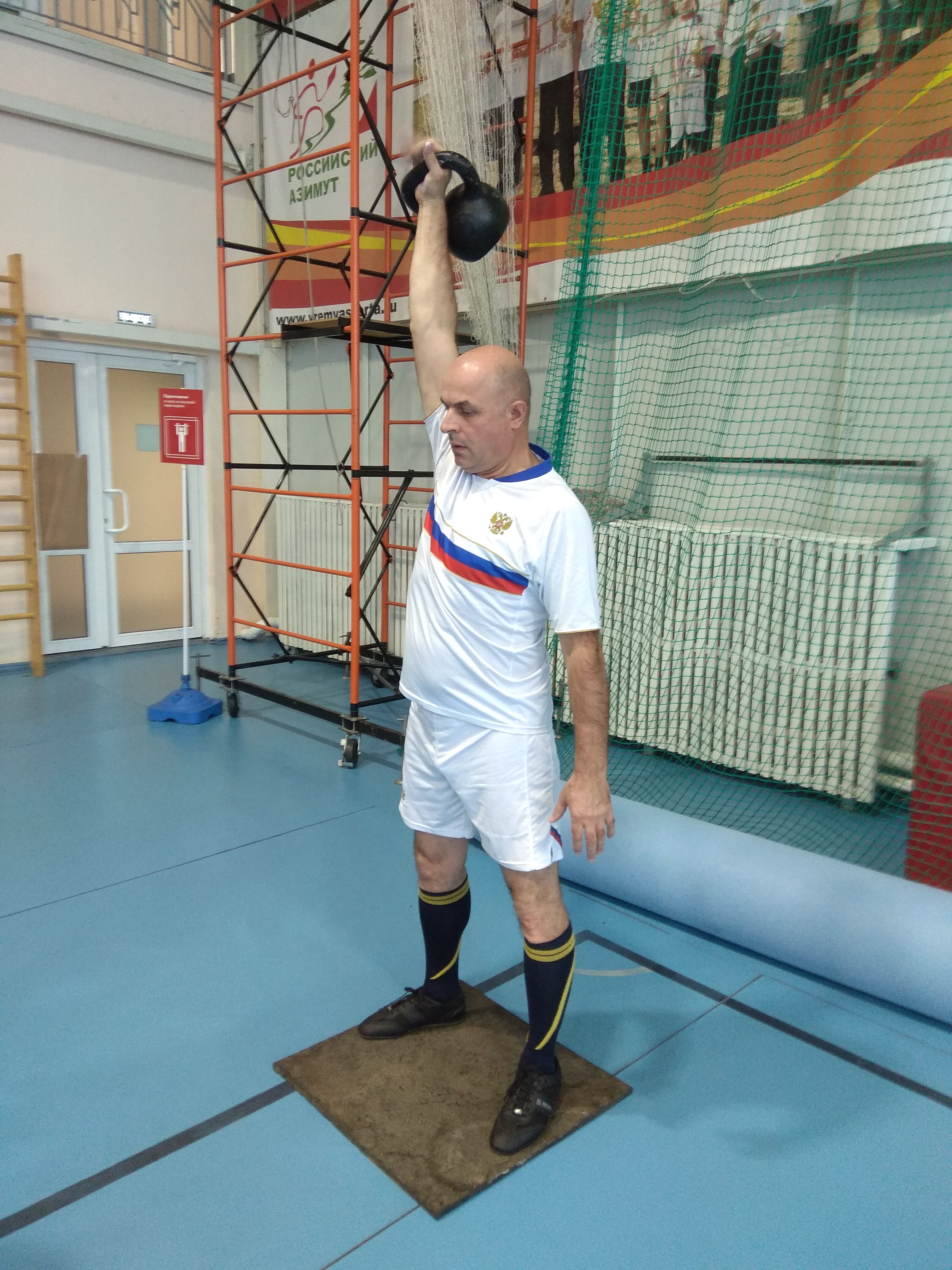 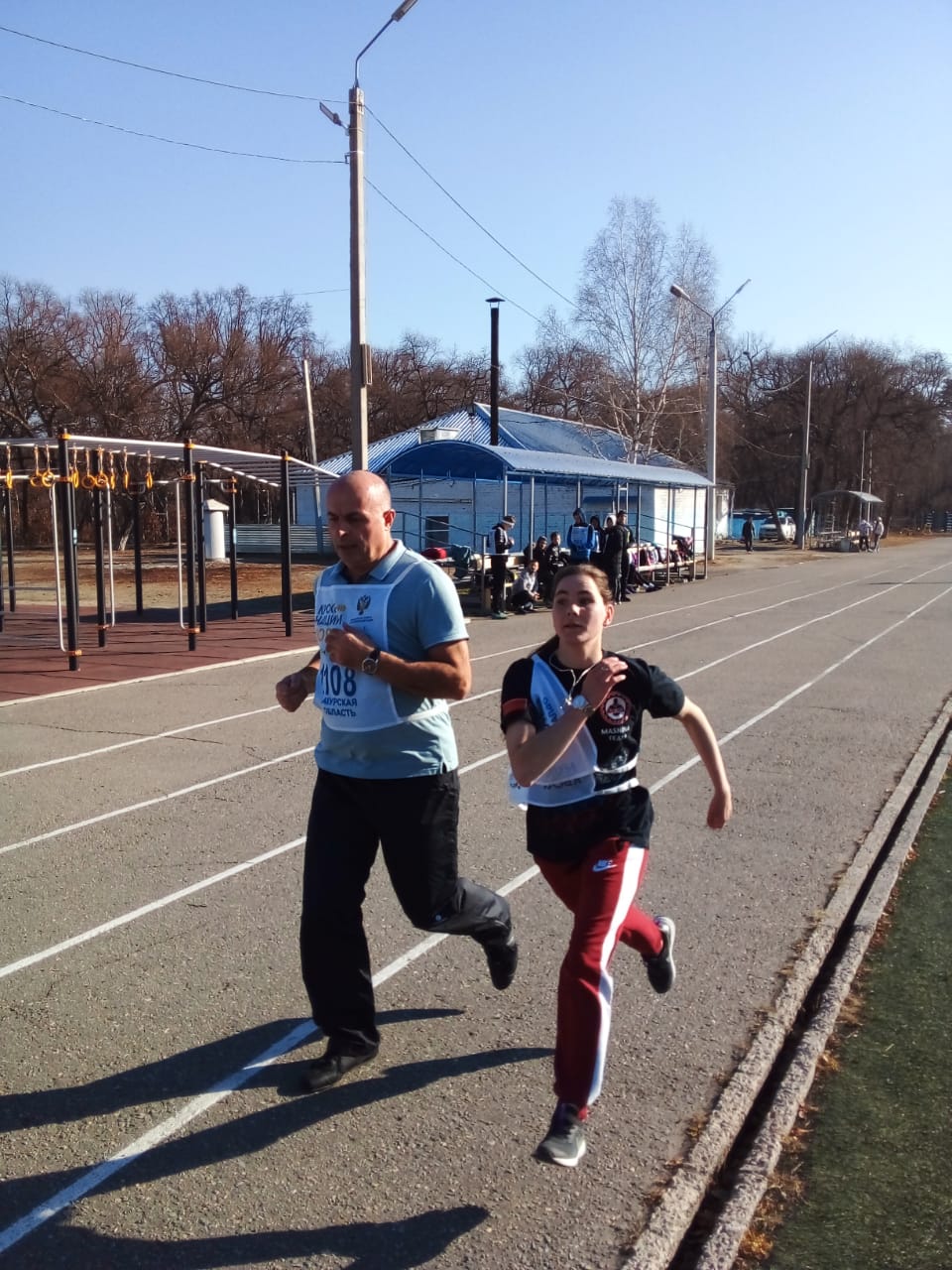 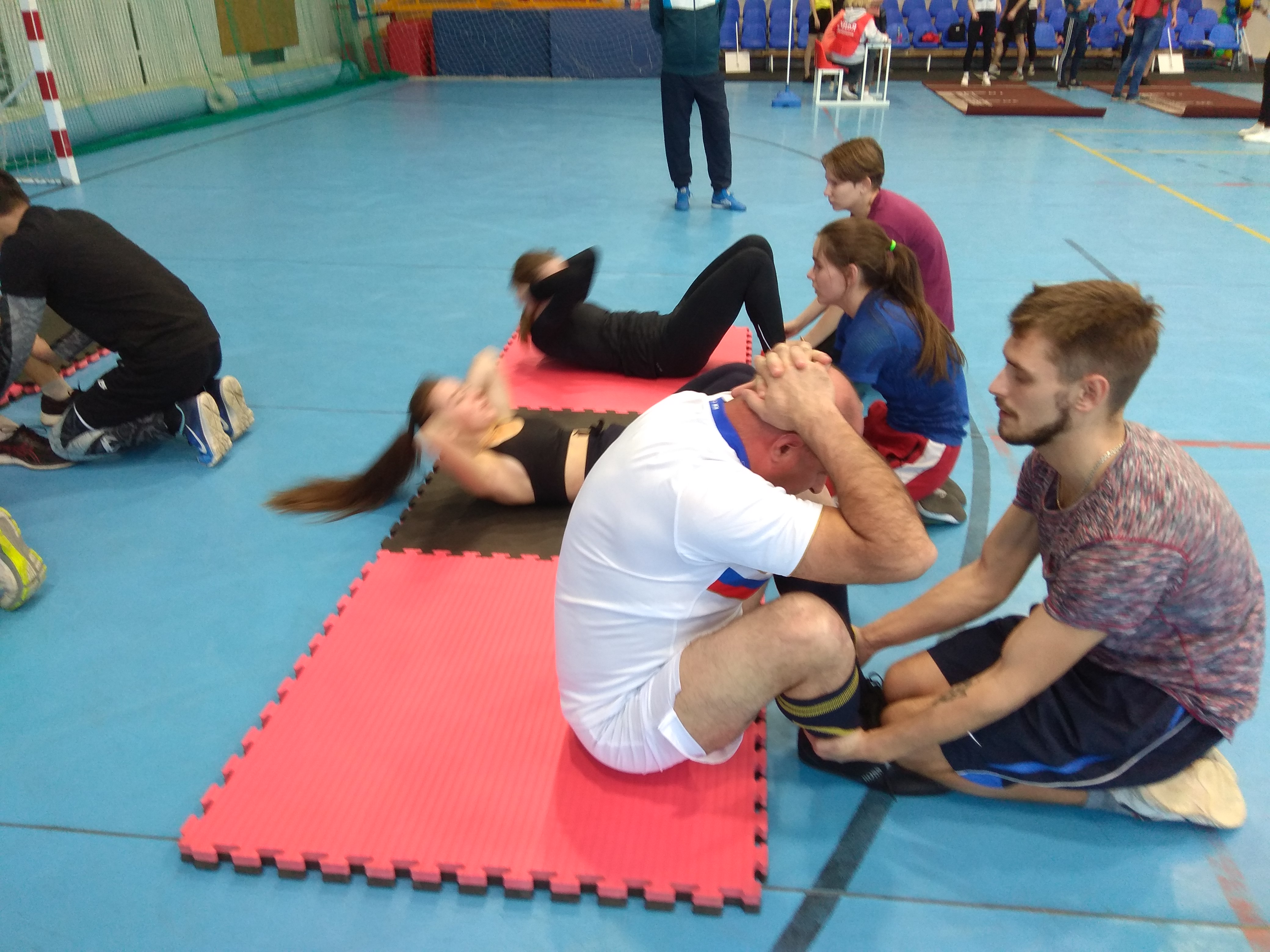 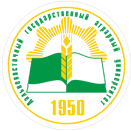 Награждение 
победителей студенческой Спартакиады  Дальневосточного ГАУ 
в общекомандном зачете
2021-2022 уч.г.
Итоги Спартакиады  Дальневосточного ГАУ в общекомандном зачете 2021-2022 уч.г.
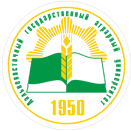 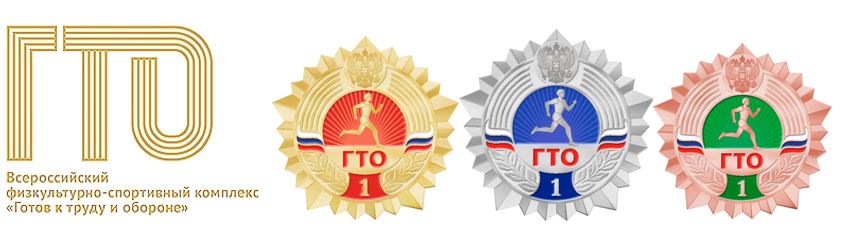 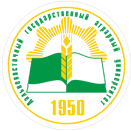 Церемония          награждениястудентов и ППС, выполнивших            нормативы ВФСК    «Готов к труду и обороне»